CPEH UNIT 1 - 4
UNIT 1
Health – Definition by WHO
"Health is a state of complete physical, mental  and social well-being and not merely the  absence of disease or infirmity."
Well being – Internet atanga en tur
The maintenance of physical, mental, and  emotional being stability and balance can be  term as well being.
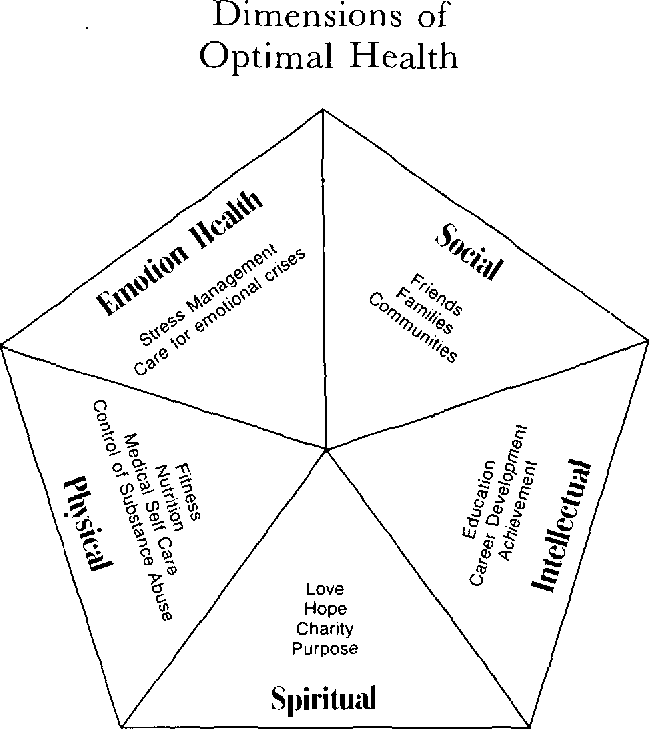 Biomedical vs social health model :-
Biomedical or Bioengineering is the application of  engineering principles to the field of biology and health  care. Bioengineering work with Doctors, the therapist  and researchers to develop systems equipment and  diseases in order to solve clinical problems.

Social health :- Social health is one's ability to form  meaningful personal relationship with others. It is also  an indication of one's ability to manage in social  situations and behave accordingly. Matters such as  stress can damage someone's social health although  autism also makes social health difficult to sustain.
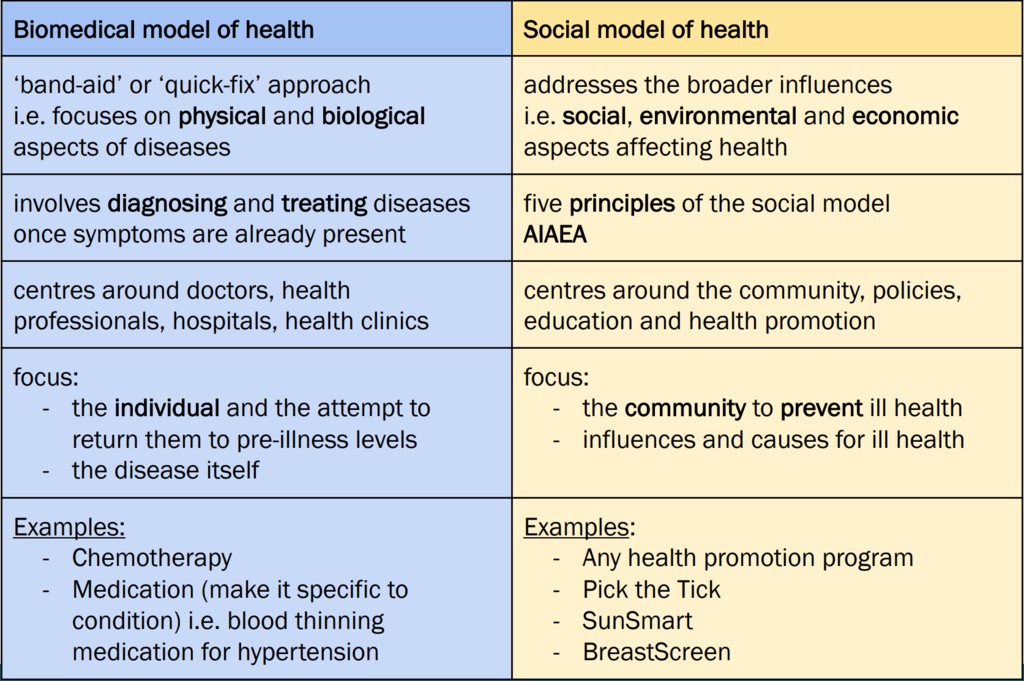 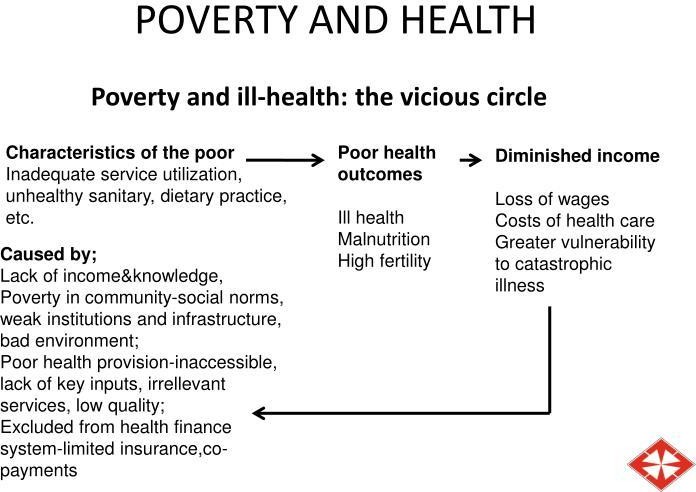 Social determinants of health
Social determinants of health reflect the social  factors and physical conditions of the  environment in which people are born, live,  learn, play, work, and age
Many factors have an influence on health. In  addition to our individual genetics and lifestyle  choices, where we are born, grow, live, work  and age also have an important influence on  our health.
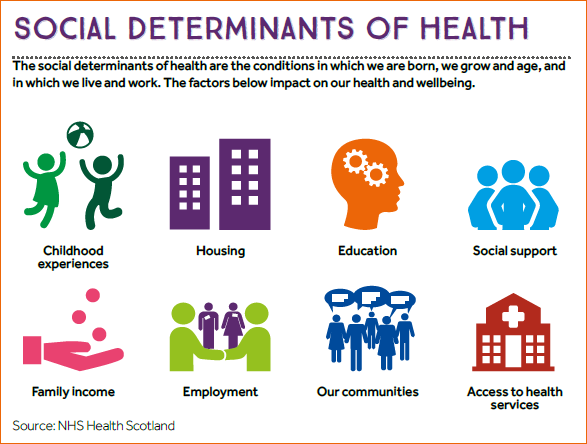 Unit 2
RELATIONSHIP BETWEEN HEALTH AND  EDUCATION
There is a strong connection between education and health. A  healthy mind produces a healthy person.
People with more education are more likely to learn about  healthy behaviors. Educated patients may be more able to  understand their health needs, follow instructions
Poor health leads to lower levels of schooling. children with  asthma and other chronic illnesses may experience recurrent  absences.
Family of educated increases schooling and also improves  health.
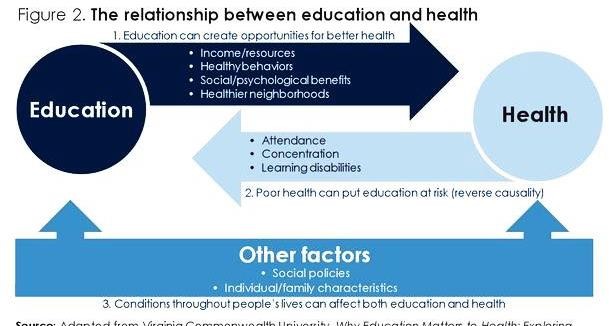 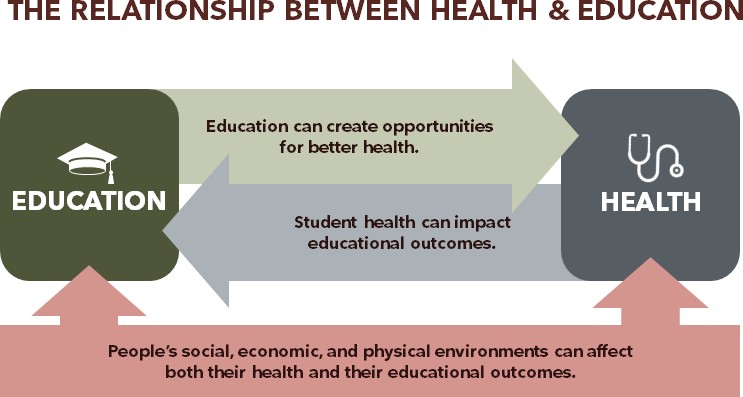 Malnutrition and hunger in childhood
underweight
Stunting
Undernutrition
Deficiency
Malnutrition
Overnutrition
Obesity
Morbidity mapping
Indicator of a health status. A group or  Individual.
Example:-
Can be a prevalence of diseases in a  population.
Number of new cases during a defined period.
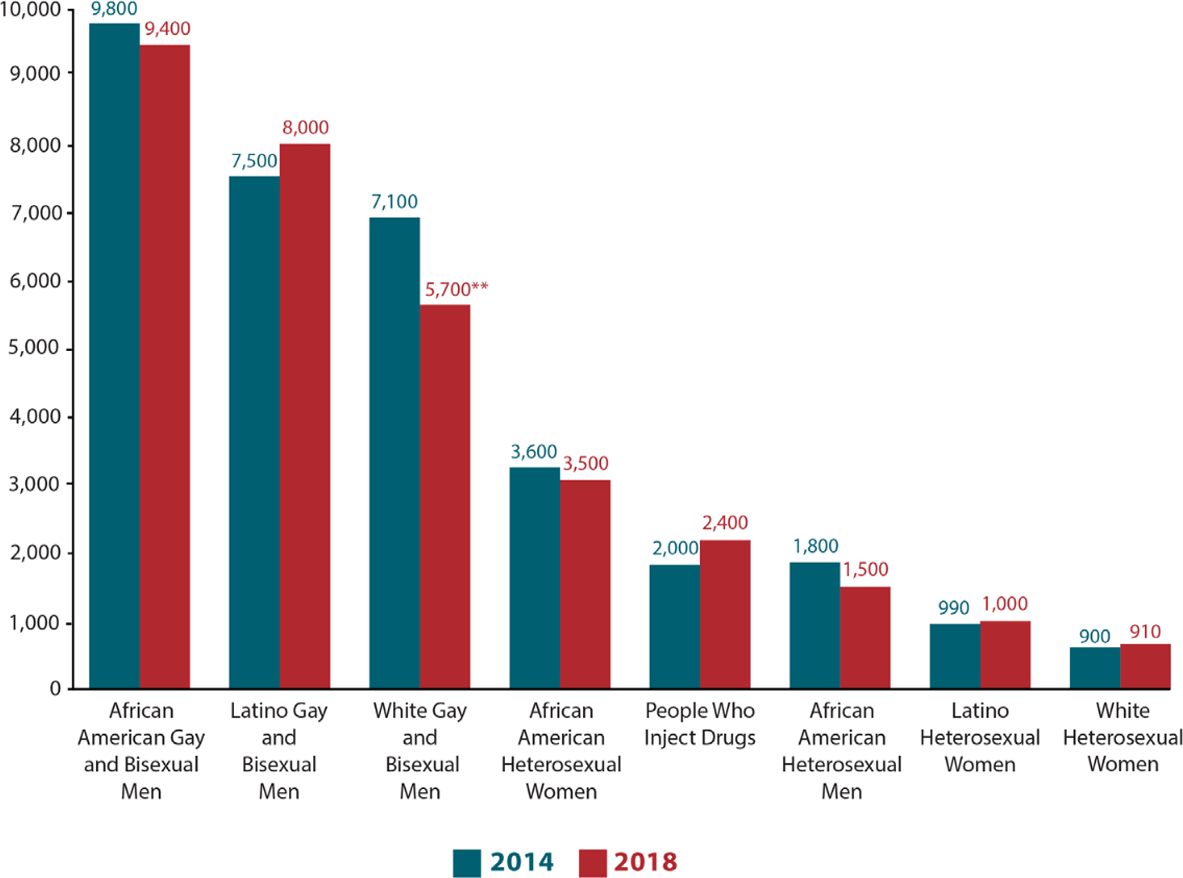 Chart on prevalence of sickness among  absentee students
Sickness
diarhhoea  Fever  Bronchitis  injury
Children health perception
How children think of themselves? As healthy  or unhealthy individual.
Children's beliefs of health risks may be  particularly important in terms of health  promotion and health education. Their belief  system of health risks is developed through  their own past experiences, that is most of the  illnesses that affect children involve infection.
Methods to understandhealth s  children perception
Each participant was asked to create two  drawings, depicting illness and health  respectively, and to give an explanatory title  for each. Drawings were categorised into  three main categories, depending on the  aspect of illness or health depicted, namely  biomedical, psychosocial and lifestyle
Measurement of child health  perception
Among others, the following categories were  identified in terms of health: being happy,  being active, feeling good, the lack of pain and  health-promoting activities, particularly such  hygienic issues as clean food or personal  hygiene.
Mostly children demonstrated a biomedical  approach to health.
CLASSROOM HUNGER
Riltam takin ram retheiah chuan naupang sikul  kal hi an tam em em. Hei hi Midday meal in  tihreh a tum ber pawh a ni.
Kids at risk of hunger may be less equipped to  reach their full potential, lack concentration  and focus in classroom.
How can teacher aid in classroom hunger?
Unit 3
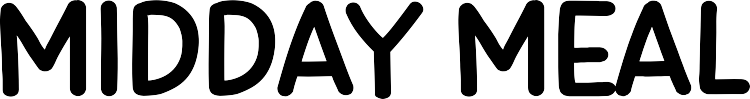 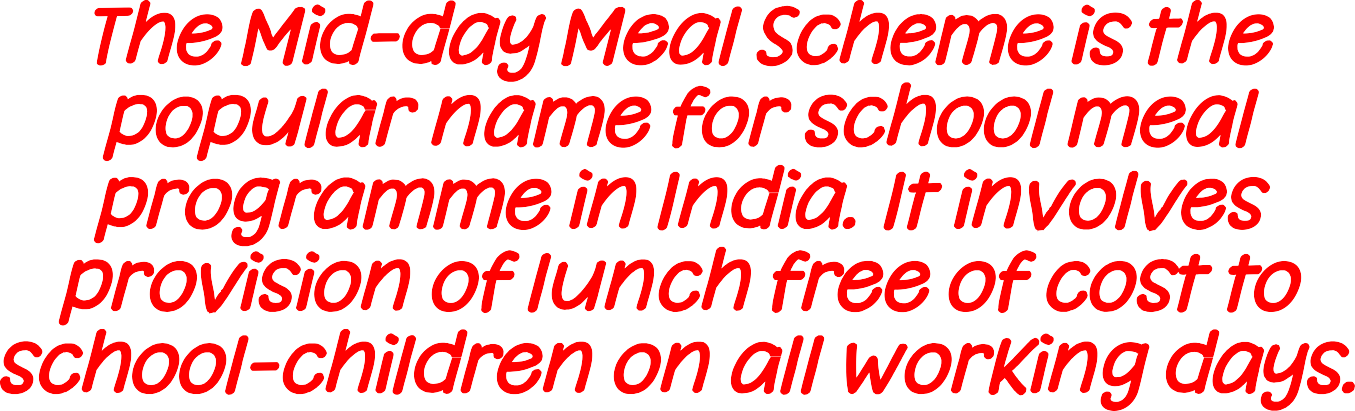 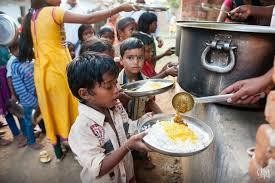 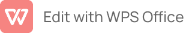 OBJECTIVES
Improving the nutritional status of children  in classes I – VIII in Government, Local Body  and Government aided schools
protecting children from classroom hunger
increasing school enrolment and  attendance
	attracting children from disadvantaged  sections to provide education.
improved socialisation among children  belonging to all castes.
addressing malnutrition
social empowerment through provision of  employment towomen.
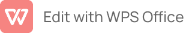 Nutritional content of MDM
According to MHRD’s notice, dated June
24, 2019, the current cooking cost per  child per day is Rs. 4.48 for primary
and Rs. 6.71 for upper primary children.
According to MHRD, the children in
primary school must be provided with at  least 450 calories with 12 grams	of  protein through	MDM while the
children	in upper primary schools get  700 calories	with 20 grams of protein.
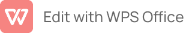 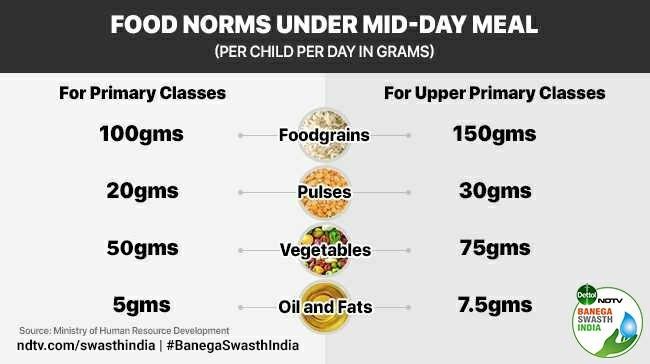 Components of MDM
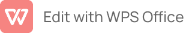 MDM and Classroom hunger
Preventing classroom hunger: Many  children reach school on	an	empty  stomach. Even children who have a meal  before they leave for school get hungry  by the afternoon	and	are not able to  concentrate- especially children from  families who cannot give them a	lunch  box or are staying a long distance away  from school. Mid day meal can	help to  overcome this problem by preventing  “classroom hunger”.
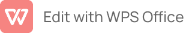 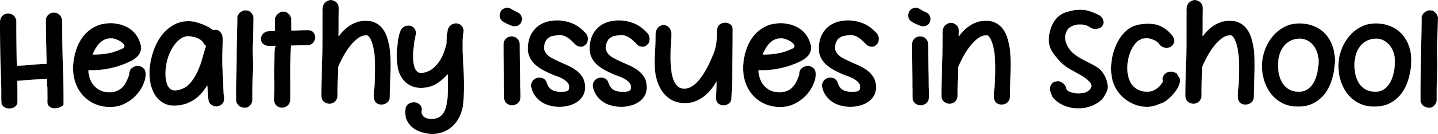 1.CLEAN DRINKING WATER  SUPPLY:
Provision of safe  drinking water.
Covered Storage of  water.
Be adequate drinking  water accordin g to  the  school strength
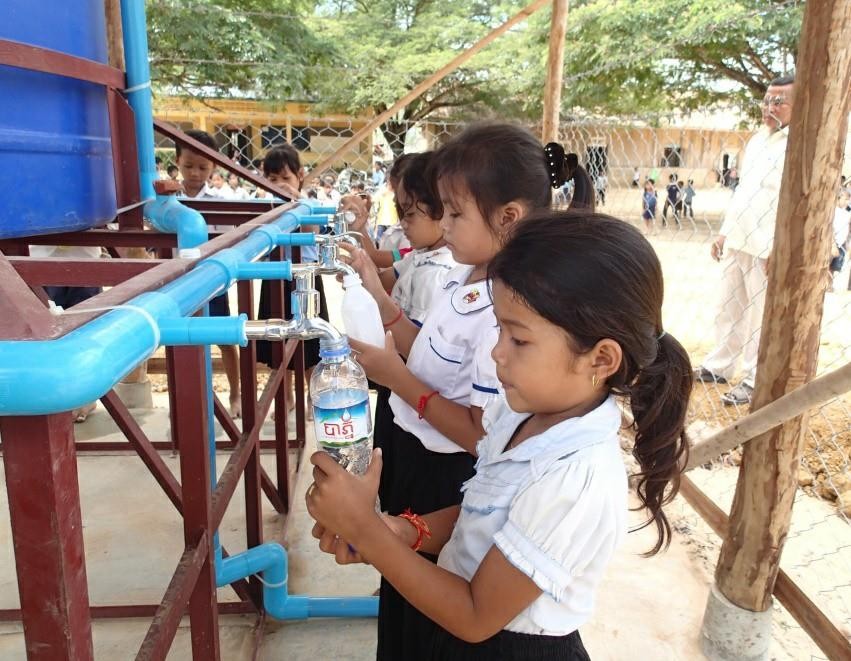 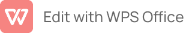 2. CLEAN TOILETS ANDURINALS
Toilet block should be cleaned twice a  day.
Separate toilet blocks for girls in  schools.
Lighting and ventilation should
be	proper,
water supply  adequate.
should be
Toilet and urinal etiquettes should be  taught by the teachers regularly like:  Bolt	the door properly, Use water to  clean up.
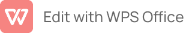 3. SAFE FOOD
Safe food is very important for  children	to keep them healthy and  away	from	diseases.
Teachers can prevent food borne  illness by	educating children
Encouraging hand wash before  and	after	meals
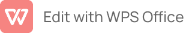 4. HAND WASHINGFACILITY
Children are taught to wash  hands before and after meals.
Teacher should also encourage
them to wash hands even after  handling animals, throwing  garbage, visiting sick, after  playing, sneezing, coughing,
using toilets and urinals.
Child friendly wash basins at  minimum height.
Proper arrangement of soaps
and hand wash liquid.
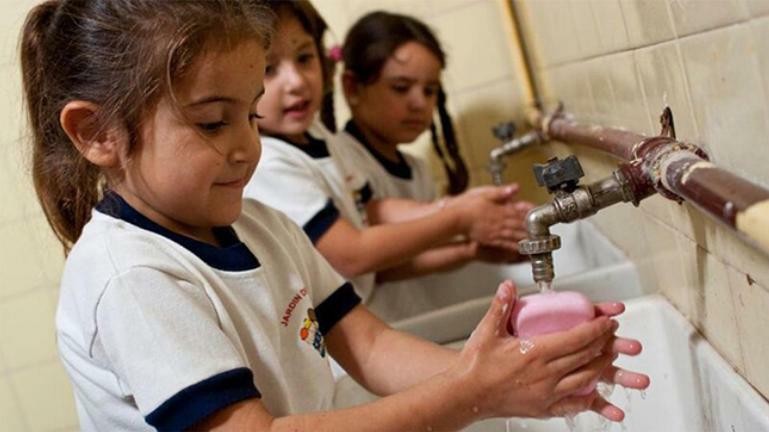 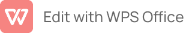 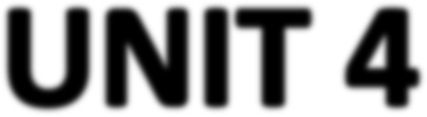 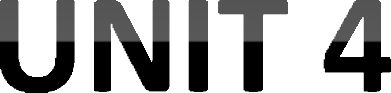 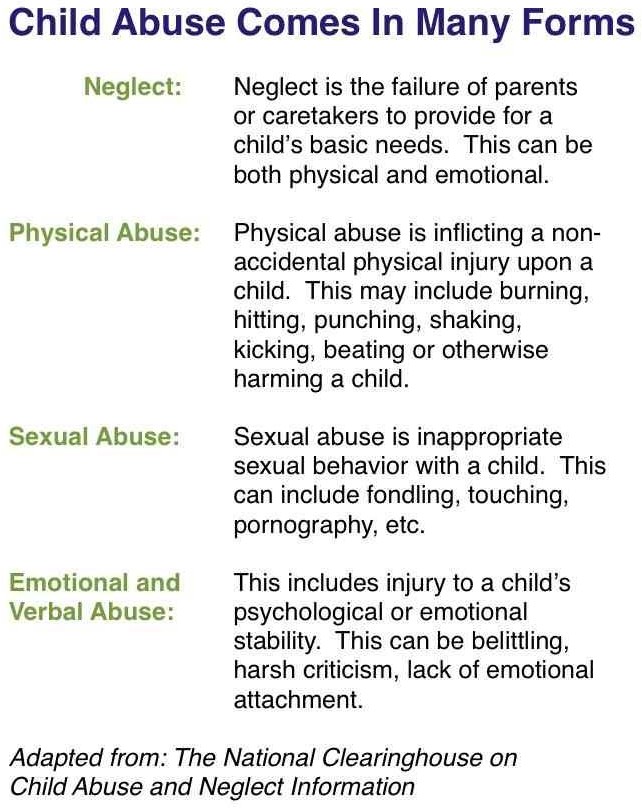 Nali Kali chungchang internet velah in lo chhiar ve ang ..  Emaw pdf ka lo dah hi en zuaih2 a nimai e….
Nali kali chu nuam taka naupangin lehkha an zir theihnan  a	hmalakna a ni ber. Lecture ngaihthlak tawp aiah  discussion te , thil en tawp aiah tih ve zel te..etc
Health education builds student's knowledge, skills, and  positive attitudes about health. Health education  teaches about physical, mental, emotional and social  health. It motivates students to improve and maintain  their health, prevent disease, and reduce risky  behaviours.
What is behaviour change approach in health  promotion?
-The behavioural change model is a preventive  approach and focuses on lifestyle behaviours that  impact on health. It seeks to persuade individuals to  adopt healthy lifestyle behaviours, to use preventive  health services, and to take responsibility for their own  health.
Approach of Behavioural change model:
1) prevent disease and death, 2) promote a better  quality of life, and 3) create environmental  conditions in which people can be healthy by  intervening at the institutional, community, and  societal level.
https://youtu.be/8BmhtlmaO-4
Behavioural change model hi individual approach a ni ber a.  Mihringin a hrisel nana a nun dan thlak a kawk.
Health communication approach is the study and practice  of communicating promotional health information, such as  in public health campaigns, health education, and between  doctor and patient. The purpose of disseminating health  information is to influence personal health choices by  improving health literacy.
Health awareness campaign